الغلاف الجوي
أولاً: تعريف الطقس Weather.
    الطقس هو حالة الجو في مكان ما لفترة زمنية قصيرة قد تكون ساعة أو يوماً أو أسبوعاً أو شهراً من حيث الحرارة والضغط والرياح والأمطار
ثانياً: تعريف المناخ .Climate
   المناخ هو حالة الجو في مكان ما لفترة زمنية طويلة قد تصل إلى 35 سنة من حيث الحرارة والضغط والرياح والأمطار، ويرجع السبب في اختيار هذه الفترة (35 سنة) إلى حدوث دورة مناخية كاملة تتمثل فيها كل الأحوال المناخية العادية والشاذة التي تمر بها أي منطقة في العالم
ثالثاً: تعريف الغلاف الجوي.
   الغلاف الجوي هو عبارة عن الغلاف الغازي المحيط بسطح الأرض، ولم يستطع العلماء تحديد سمكه تحديداً دقيقاً حتى الأن.ويمثل الأكسجين والنيتروجين نسبة 99% من حجم الهواء الجوي، بينما يمثل ثاني أكسيد الكربون والهيدروجين والغازات الخاملة والمواد العالقة نسبة 1% منه.
ويتكون الغلاف الجوي من مجموعتين رئيسيتين من الغازات هما : 
المجموعة الأولى : هي عبارة عن مجموعة الغازات بعضها يدخل في تركيب الغلاف الجوي بنسب ثابتة وهي :
النيتروجين (N2) الذي يشكل أكثر من 78 % من كتلة الغلاف الجوي.
الأكسجين (O2) الذي يشكل 21% .
بخار الماء الذي تختلف نسبة وجوده من صفر في المناطق الصحراوية الجافة  و4% من كتلة الهواء في المناطق الرطبة، ويتركز وجود بخار الماء في الجزء القريب من سطح الأرض ويكاد يكون معدوما على  ارتفاع يتراوح بين 10 و 15 كم .
المجموعة الثانية : وهي عبارة عن المواد العالقة من غبار ودخان ورمال وأملاح وأتربة . وتختلف نسبة المواد العالقة من 100 جزء في السنتمتر المكعب من الهواء النظيف في المناطق الريفية إلى عدة ملايين من الأجزاء في السنتمتر المكعب من هواء المدن المزدحمة.
أهمية غاز النيتروجين: 
وهذا الغاز ضروري لحياة النباتات التي يحتاجها الإنسان والحيوان على حد سواء ، ولا تستفيد النباتات من النيتروجين وهو في صورته الغازية إلا بمساعدة من عواصف البرق التي تحول النيتروجين الغازي إلى نترات ذائبة في قطرات المطر ، ومن ثم يتسرب مع الماء في التربة وتمتصه جذور النباتات .
تعمل بعض أنواع البكتريا والفطريات الدقيقة في التربة على تحويل النيتروجين الغازي إلى مادة ذائبة في رطوبة التربة ، وبالتالي تستفيد منه النباتات وتمتصه عن طريق جذوره أيضاً
أهمية غاز الأكسجين:
. هذا الغاز ضروري لتنفس الكائنات الحية ، كما أنه ضروري لجميع عمليات الأكسدة والاشتعال في مواد القشرة الأرضية. 
أهمية غاز ثاني أكسيد الكربون :
وينتج هذا الغاز عن جميع عمليات التحلل والاحتراق ، ويخرج مع  المقذوفات البركانية . ويعد الغطاء النباتي المستخدم الرئيسي لهذا الغاز لإتمام عملية البناء الغذائي . 
وتؤدي زيادة تركز غاز ثاني أكسيد الكربون في الغلاف الجوي إلى تسخين الهواء وارتفاع درجة حرارته ، وذلك لأن هذا الغاز يسمح بتسرب الإشعاع الشمسي إلى سطح الأرضي.
كما يقوم بامتصاص الأشعة تحت الحمراء المنبعثة من الأرض ولا يسمح لها بالتسرب في الفضاء .
الأسباب التي تؤدي إلى زيادة تركز ثاني أكسيد الكربون في الغلاف الجوي ما يلي : 
التوسع في استخدام الوقود الحفري من فحم وبترول وغاز طبيعي في المواصلات والصناعة والتدفئة . 
التوسع الزراعي والحضري على حساب الغطاء النباتي الطبيعي الذي يزود الغلاف الجوي بالأكسجين ويزيل منه ثاني أكسيد الكربون . 
أهمية غاز الأوزون:
يعد غاز الأوزون من الغازات النادرة في الغلاف الجوي ويتركز وجوده في طبقة الستراتوسفير .
وهو غاز ضار بالحياة النباتية إذا وجد بتركيزات كبيرة قرب سطح الأرض.
وأهم المخاطر الناتجة عن الخلل بدورة الأوزون هو إضعاف قدرة هذا الغاز على امتصاص الأشعة فوق البنفسجية الضارة مما يترتب عليه وصولها إلى سطح الأرض وإحداث أضرار بالغة للفطريات الأولية في البر والبحر على السواء .
رابعاً: طبقات الغلاف الجوي.
طبقة التربوسفير .Troposphere
هي الطبقة السفلى من الغلاف الجوي.
يتراوح سمكها بين 8كم و 15كم.
تحتوي على 90% من حجم الهواء ، وكل بخار الماء الموجود في الغلاف الجوي.
تنخفض درجة الحرارة بهذه الطبقة لتصل إلى الصفر عند حدها العلوي.
تركز أكثر من 99% من الغازات الثقيلة التي يتكون منها الغلاف الجوي والضرورية للحياة على سطح الأرض مثل الأكسجين والنيتروجين في هذه الطبقة 
أن جميع الاضطرابات الجوية مثل المنخفضات الجوية والأعاصير المدارية والكتل الهوائية والتي تؤثر على بيئة الإنسان تحدث في هذه الطبقة . 
يتكون في هذه الطبقة الكثير من الظواهر الجوية مثل المطر والثلج والبرق والرعد والرياح .
أهمية بخار الماء:
يعد بخار الماء المصدر الرئيسي لجميع مظاهر التكاثف والتساقط .
يقوم بامتصاص الإشعاع الأرضي وإعادة جزء كبير منه صوب سطح الأرض ، ومن ثم فانه يشترك مع غاز ثاني أكسيد الكربون في حفظ الإشعاع الأرضي ومنعه من التسرب السريع إلى الفضاء ، وبالتالي يظل سطح الأرض محتفظاً بحرارته المعقولة . 
أهمية المواد العالقة :
تعد المواد العالقة عنصراً فعالاً في الموازنة الإشعاعية لجو الأرض ، وكيف لا وهي التي تقوم بامتصاص جزء من الإشعاع الشمسي وانعكاس جزء آخر منه . كما تساعد المواد العالقة على حدوث التكاثف ، حيث أنها تمثل النوى التي يتكاثف حولها بخار الماء العالق في الهواء لأنها دائماً ما تكون أبرد من الهواء المحيط بها .
طبقة الأستراتو سفير .Stratosphere 
تقع فوق طبقة التربوسفير بحوالي 50 كم، ويفصلها عنها طبقة انتقالية تعرف بطبقة التربوبوز. 
يتراوح سمكها مابين 15كم و50كم.
تزيد درجة الحرارة في اتجاه حدها العلوي، بسبب وجود طبقة الأوزون الموجود على ارتفاع يتراوح بين 30 و 35 كيلومتراً ، ومصدر حرارتها هو أشعة الشمس فوق البنفسيجية.
الضغط الجوي في هذه الطبقة يقل مع الارتفاع حتى يصل إلى واحد ملليبار.
نظراً لقلة الرطوبة الجوية في هذه الطبقة فانه نادراً ما تتكون السحب فيها.
طبقة الميزوسفير .Mesosphere
تقع فوق طبقة الاستراتوسفير ويفصلها عنها طبقة انتقالية هي طبقة الأستراتوبوز.
يتراوح سمكها بين 50 و80كم.
ترتفع الحرارة تدريجياً في الجزء الأسفل من هذه الطبقة بسبب احتراق الشهب والنيازك.
ثم سرعان ما تنخفض درجة الحرارة مع الارتفاع حتى نهاية هذه الطبقة حيث تصل إلى 80 درجة مئوية.
وينخفض الضغط الجوي مع الارتفاع في هذه الطبقة بحيث ينخفض من 1 ملليبار عند ارتفاع 50 كم إلى 0.01 ملليبار على ارتفاع نحو 80 كيلومتراً  .
طبقة الأينو سفير .Ionosphere
تقع فوق طبقة الميزوسفير، ويفصلها عنها طبقة الميزوبوز.
تتكون هذه الطبقة من غازات خفيفة الوزن مثل النبون والهليوم.
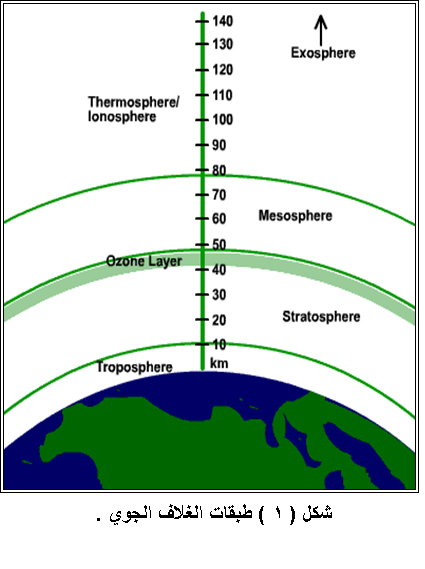